ثانيا :أركان الجريمة
1 – الركن الشرعي:مواد من 151الى155من الأمر03/05.شرط أن يكون محل استثناء بموجب المواد 29الى 53والمواد من120الى129.
2- الركن المعنوي:يتطلب سوء نية المتعدي للإضرار بصاحب الحقوق أي علمه بأن فعله فيه مساس بالحقوق.
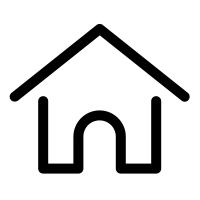 3- الركن المادي:لإعتبار الأفعال المشكلة للركن المادي تعديا وفقا لجنحة التقليد عند توافر الروط التالية:
أ – أن تحكون بصدد مصنف محمي.
ب- مدة الحماية سارية المفعول.
ج- عدم وجود ترخيص؟
د- عدم الاستفادة من استثناء المنصوص عليه ف ي المواد 29الى53 ومن120الى 129 من الأمر 03/05ومن أمثلتها :
-  استنساخ مصنف .
- استيراد نسخ مقلدة.
- تأجير نسخ مقلدة.
 - التوزيع بدون رخصة.
2- ...الخ".